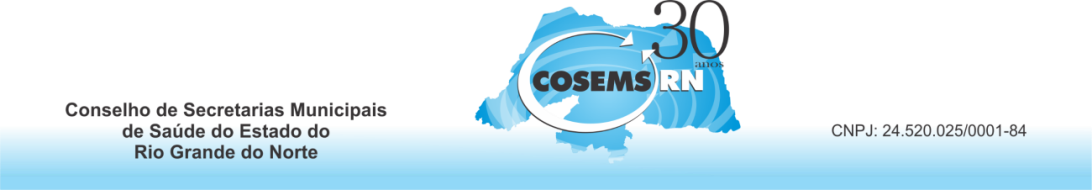 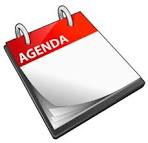 Prazos e providências 2020
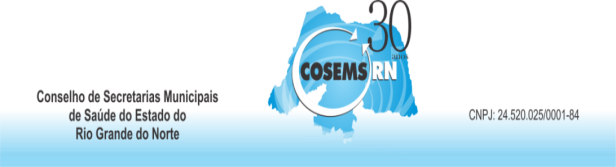 Prazos e providências 2020
Alerta para...

REALIZAR REUNIÕES MENSAIS DO CONSELHO MUNICIPAL DE SAÚDE E APOIAR NA SUA LOGÍSTICA

ALIMENTAR OS SISTEMAS OFICIAIS DE INFORMAÇÃO DENTRO DO PRAZO

MANTER O CADASTRO NACIONAL DE ESTABELECIMENTOS DE SAÚDE (CNES) ATUALIZADO

UTILIZAR  OS RECURSOS QUE  AINDA SE ENCONTRAM EM  CONTAS ANTIGAS E ENCERRAR AS CONTAS

UTILIZAR  AS SOBRAS DE RECURSOS DE EMENDAS PARLAMENTARES DE ACORDO COM O OBJETO DA MESMA

ATUALIZAR OS CADASTROS DO CIDADADÃO NA ATENÇÃO PRIMARIA A SAÚDE ( PREVINE BRASIL – NOVO FINANCIAMENTO) – A partir do 2º quadrimestres receberão pelos cadastros alcançados
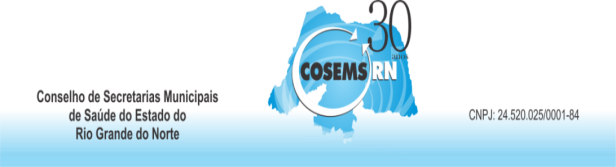 Prazos e providências 2020
Alerta para...
PORTAPORTARIA Nº 3.263, DE 11 DE DEZEMBRO DE 2019 - custeio federal para implementação e fortalecimento das ações de cadastramento -§ 2º O não cumprimento do disposto no caput implicará dedução de 30% (trinta por cento) do valor do incentivo transferido - Piso de Atenção Básica em Saúde, na competência financeira maio de 2020
ARBOVIROSES - DENGUE, CHIKUNGUNYA E ZIKA – ACOMPANHAR O BOLETIM EPIDEMIOLÓGICO DO ESTADO -  REALIZAR O DIA  “D “  DE MOBILIZAÇÃO  ESTADUAL PROGRAMADO PARA 20 E 21/02/2020 – ELABORAÇÃO E EXECUÇÃO DE PLANO DE CONTIGÊNCIA MUNICIPAL A PARTIR DOS PROCESSOS DE TRABALHOS
Elaborar a PAS 2020 ( ATÉ OUTUBRO DE 2019)....
 ATUALIZAÇÃO DE CADASTRO E HABILITAÇÃO DOS GESTORES JUNTO AO SETOR DE CONVÊNIO DO  MS – SUPERINTÊNCIA ESTADUAL – PARA GARANTIR ACESSO AOS SISTEMAS
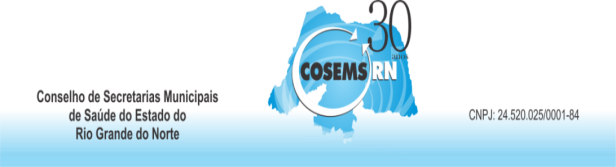 Prazos e providências 2020
Alerta para...
PROIBIÇÃO ELEITORAL SERVIDOR PÚBLICO ÁREA DE PESSOAL – A partir de 3 meses antes das eleições (JULHO) até a posse dos eleitos é proibido nomear, contratar ou de qualquer forma admitir, demitir sem justa causa
PROIBIÇÃO ELEITORAL TRANSFERÊNCIA VOLUNTÁRIA – A partir de 3 meses antes das eleições (JULHO) até a realização do pleito os municípios não podem receber transferências voluntárias de recursos da União e dos Estados
AGOSTO – DECRETO DE ENCERRAMENTO DO MANDATO – Promulgação de decreto municipal que dispões sobre medidas visando o equilíbrio financeiro para o encerramento do mandato no exercício do ano corrente
DEZEMBRO – EMPENHO NO ÚLTIMO MÊS DE MANDATO – Art. 67 da Constituição Federal, é vedado aos municípios empenhar, no último mês de mandato do prefeito
ORGANIZAR TRANSIÇÃO E DOCUMENTOS DA PRÓXIMA GESTÃO -  Consultar documento do CONASEMS  inventário – LEVANTAMENTO PATRIMONIAL
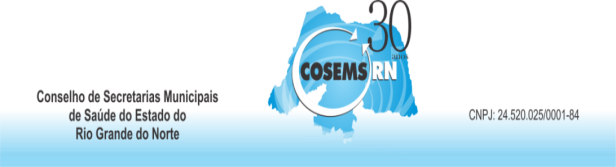 Fique atento!
CRONOGRAMA DE PAGAMENTO DESPESAS OBRIGATÓRIAS
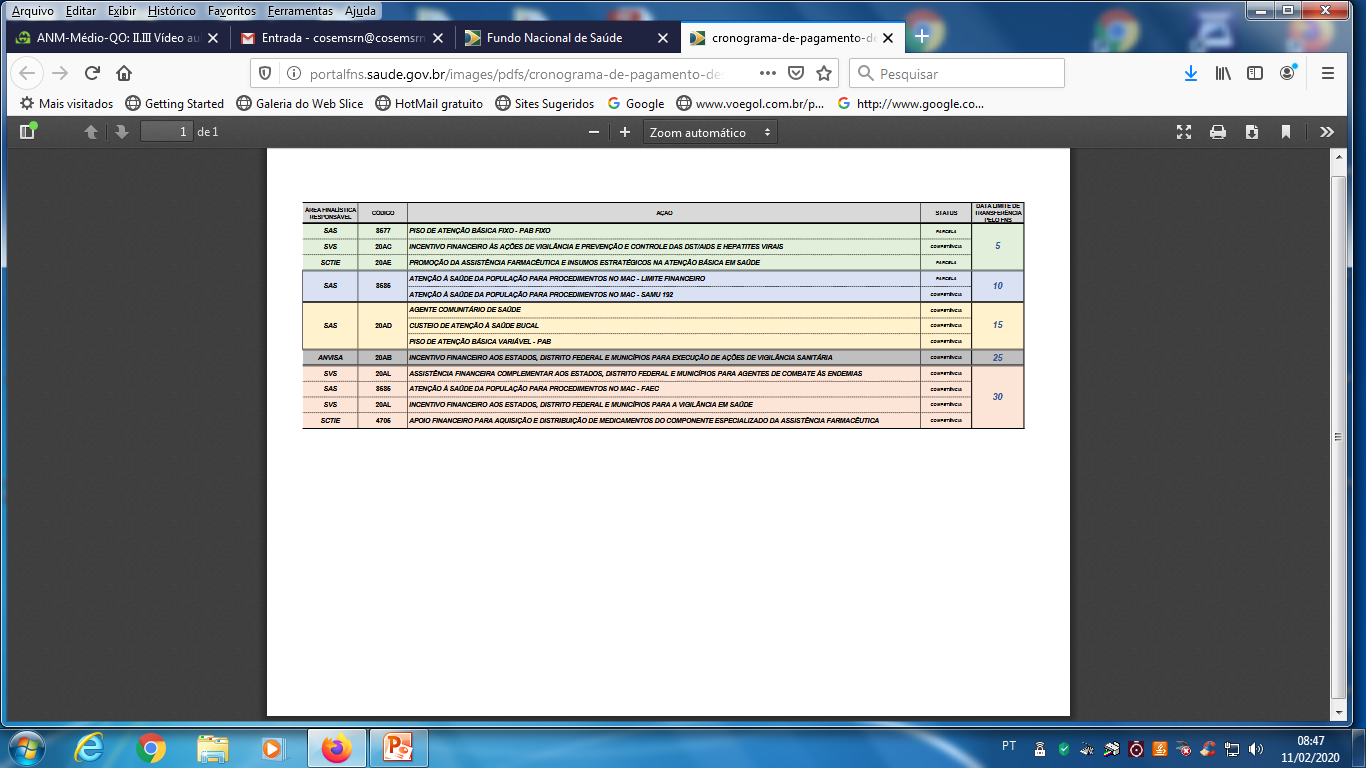 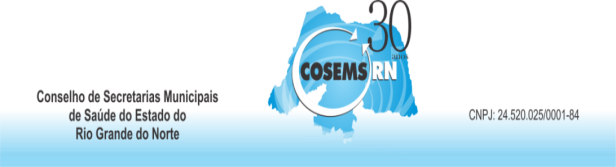 Fique atento!
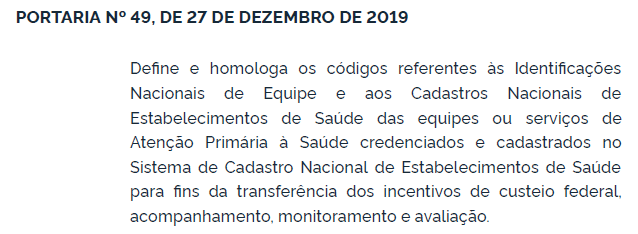 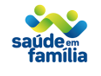 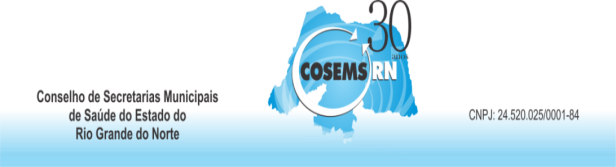 Fique atento!
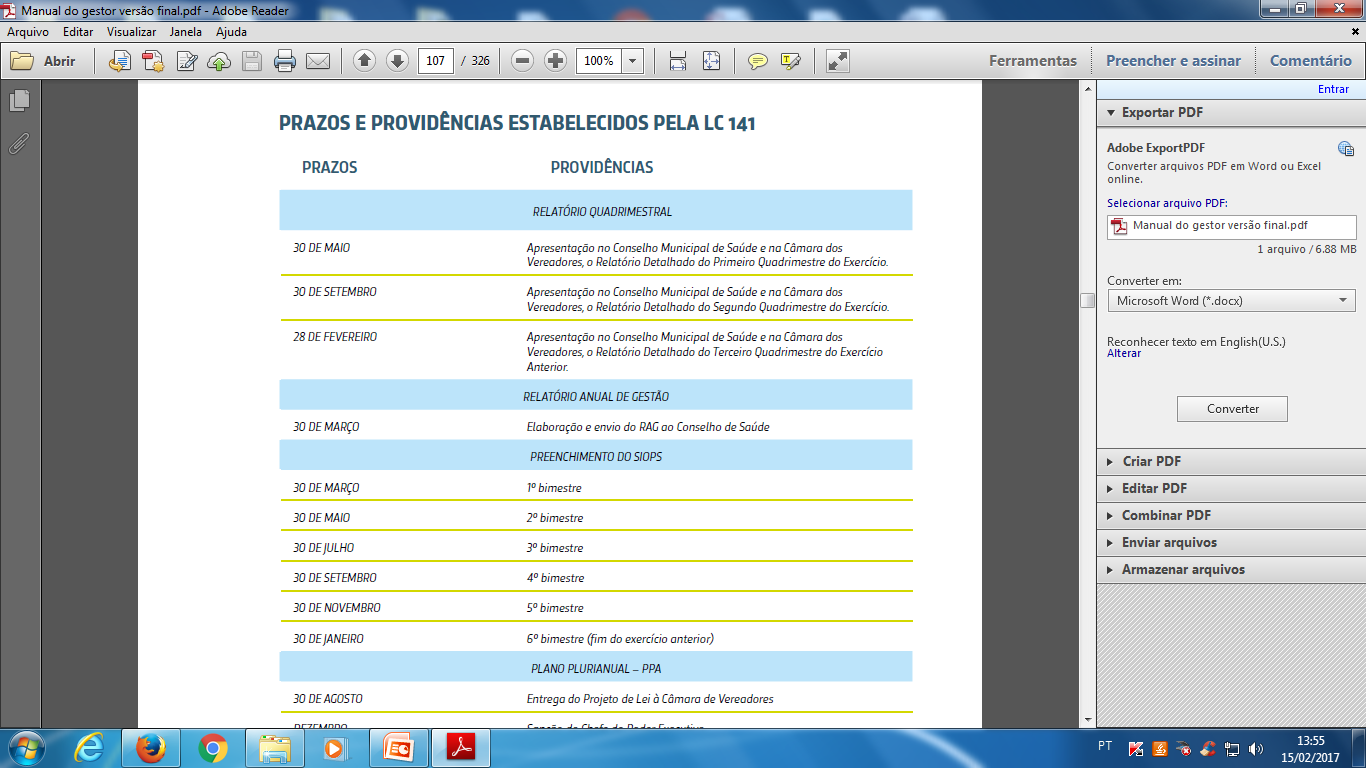 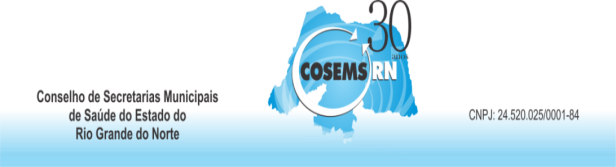 Prazos e providências 2020
Alerta para... Situação dos instrumentos de gestão dos municípios do RN no DIGISUS Gestor Módulo Planejamento DADOS DE  DEZEMBRO 2019:
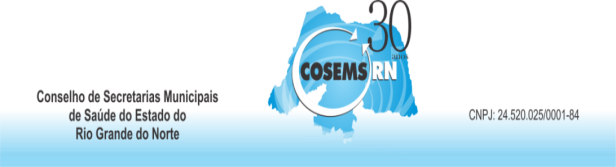 Prazos e providências 2020
Alerta para... SITUAÇÃO DO SARGSUS 2011 A 2017:  Os gestores com pendências de envio de relatórios de gestão e os conselhos de saúde com pendências na apreciação de relatórios anteriores ao ano de 2018 foi prorrogado até 26 de março de 2020. Após esta data, o SARGSUS não estará mais disponível para inserção de novas informações e não haverá nova prorrogação. do prazo.
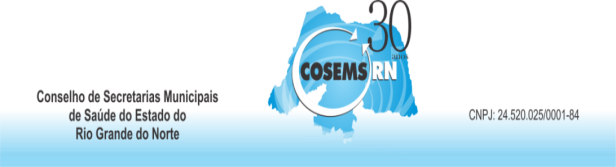 Fique atento!
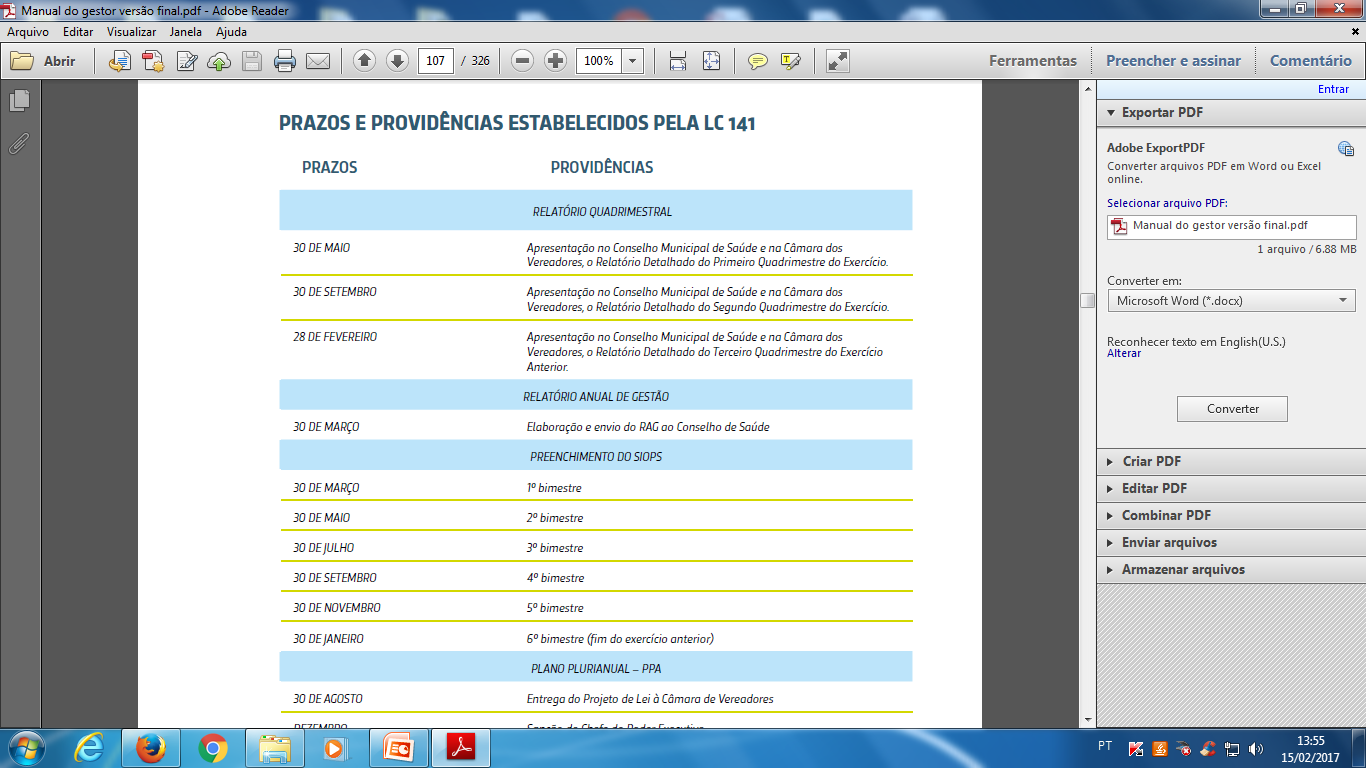 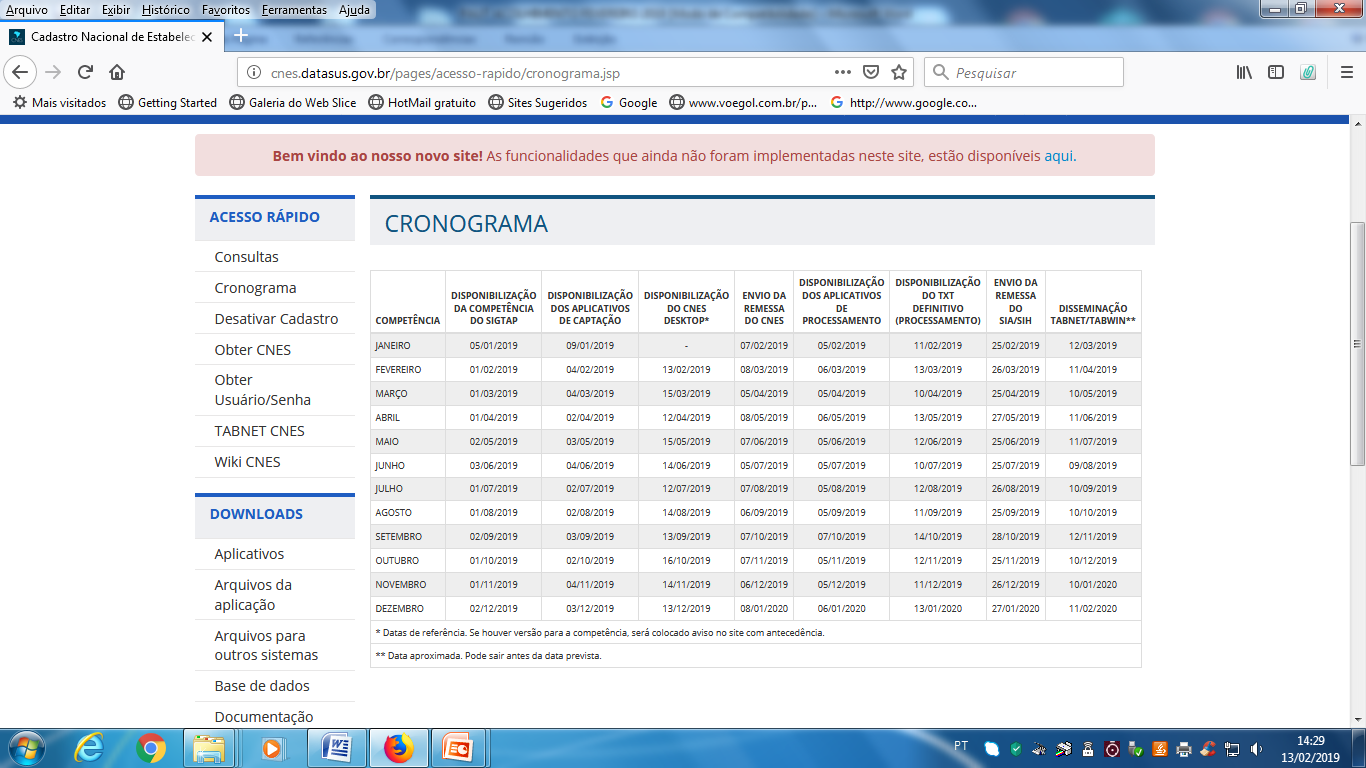 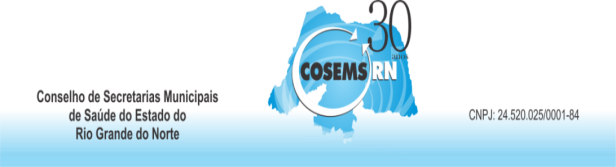 Prazos e providências 2020
Como estamos SIOPS.....
Municípios que não homologaram os dados  -  arquivo  foi gerado em 17/02/2020.

1º BIMESTRE  -  13 

2º  BIMESTRE -  16 

3º BIMESTRE  -  17

4º BIMESTRE -   24 

5º BIMESTRE -   34 

6º BIMESTRE -   79   - O prazo final para registro e homologação dos dados no Sistema de Informações sobre Orçamentos Públicos em Saúde (SIOPS) é 29 DE FEVEREIRO de 2020.
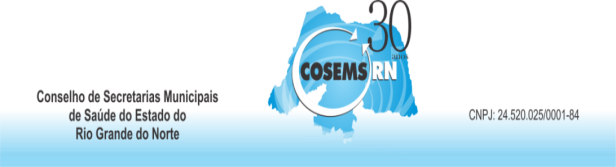 Fique atento!
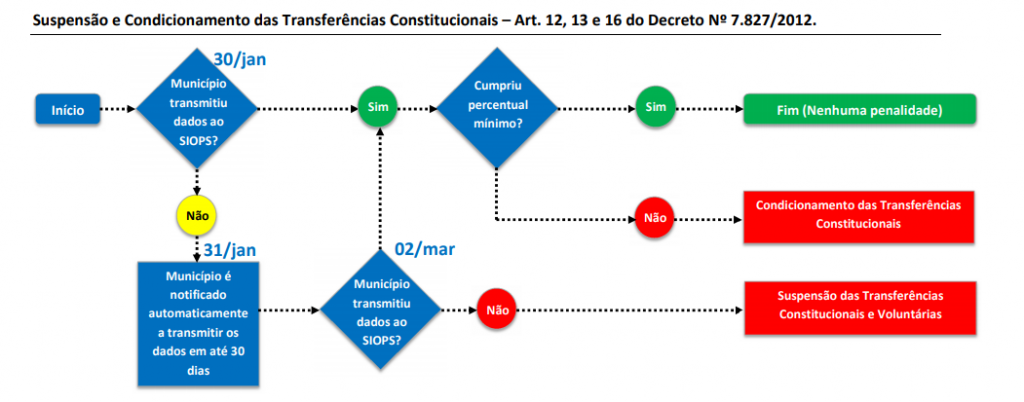 Os dados transmitidos deverão ser homologados (assinados digitalmente) pelo Gestor municipal do SUS, com utilização do Certificado Digital. Somente após a homologação a operação é considerada concluída.
A não homologação possibilita as seguintes penalidades:
Suspensão das transferências constitucionais com a suspensão do Fundo de Participação dos Municípios – FPM.
Condicionamento das transferências constitucionais no caso de descumprimento da aplicação.
12
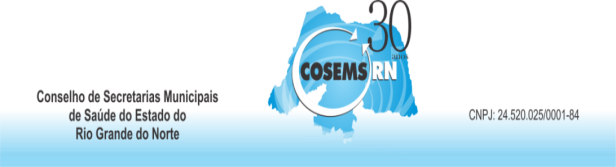 Cronograma de envio ao Sisab para 2020
Data limite para envio de dados à base nacional será o décimo dia útil do mês subsequente à competência de produção
A partir do mês de janeiro, os municípios e o Distrito Federal terão até o décimo dia útil do mês seguinte à competência de produção para enviar os dados ao Sistema de Informação em Saúde para a Atenção Básica (Sisab), da mesma maneira como ocorreu no último ano.
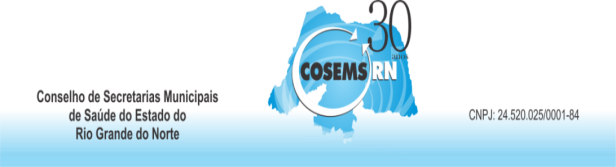 SIA/SUS - ENVIO
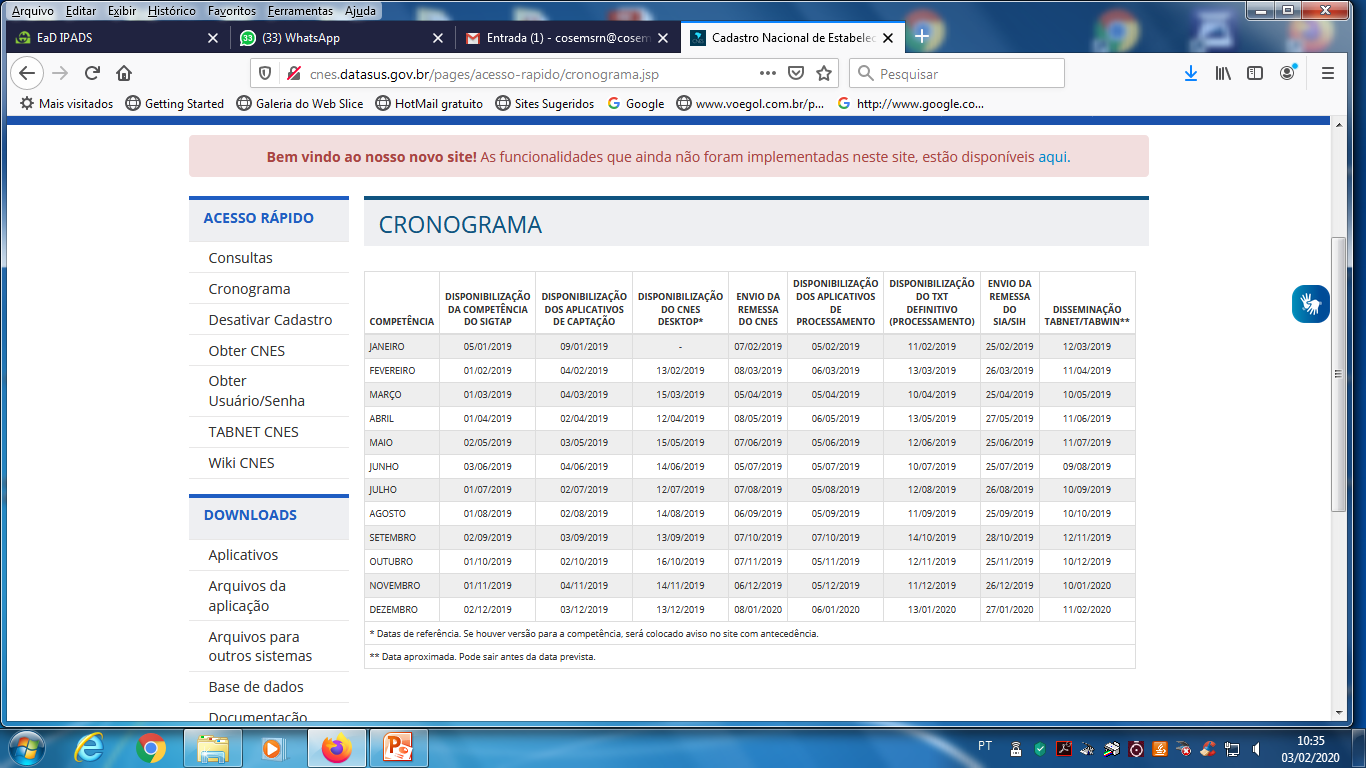 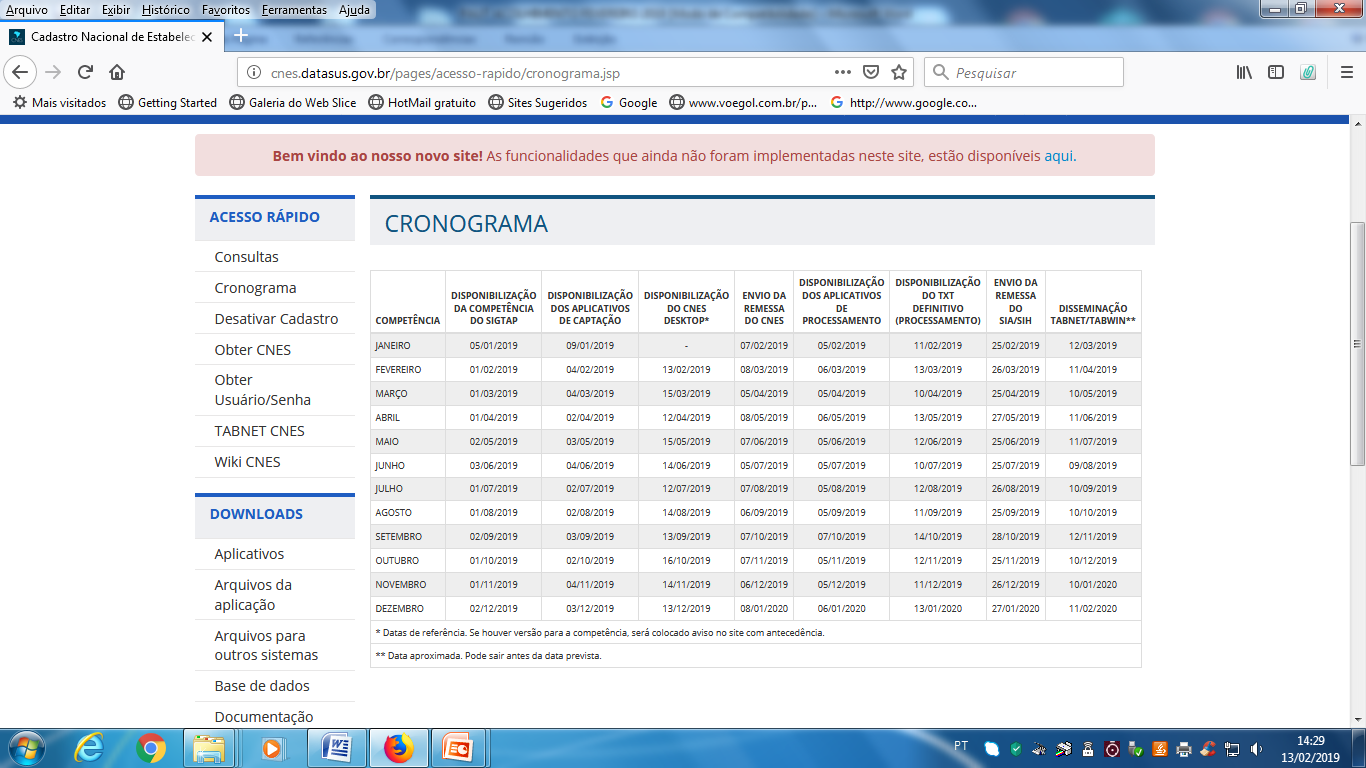 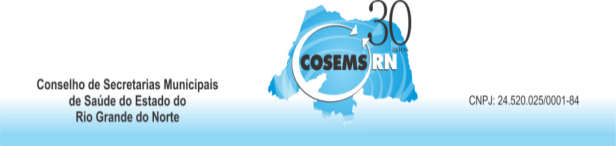 MONITORAMENTO E REGULARIDADE  DO SIM, SINAN, SINASC
PORTARIA Nº 47, DE 3 DE MAIO DE 2016 - Define os parâmetros para monitoramento da regularidade na alimentação do Sistema de Informação de Agravos de Notificação (SINAN), do Sistema de Informações de Nascidos Vivos (SINASC) e do Sistema de Informações sobre Mortalidade (SIM), para fins de manutenção do repasse de recursos do Piso Fixo de Vigilância em Saúde (PFVS) e do Piso Variável de Vigilância em Saúde (PVVS) do Bloco de Vigilância em Saúde.

 O monitoramento da regularidade da alimentação do SINAN, do SINASC e do SIM pelos Estados, Distrito Federal e Municípios, será realizado pelo Ministério da Saúde mensalmente, 60 (sessenta) dias após o encerramento dos 2 (dois) meses consecutivos a serem avaliados.

 As Secretarias de Saúde Estaduais, do Distrito Federal e Municipais, que permanecerem irregulares na alimentação do SINAN, SINASC ou SIM, até a data da avaliação promovida nos meses de dezembro, abril e agosto, terão o repasse bloqueado nos quatro meses subsequentes do mês da avaliação, conforme estabelecido no art. 33 da Portaria nº 1.378/GM/MS, de 09 de julho de 2013.
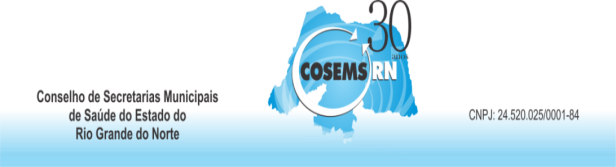 AGENDAS DE EVENTOS 2020 - PACTUAÇÃO
CONGRESSO NORTE/NORDESTE -  19 E 20 DE MARÇO  DE 2020

CONGRESSO NACIONAL -  8 À 10 DE JULHO DE 2020

SEMINÁRIO DE ENCERRAMENTO DA GESTÃO –  16 DE SETEMBRO DE 2020

REUNIÃO DE MARÇO

DIALOGOS TEMÁTICOS
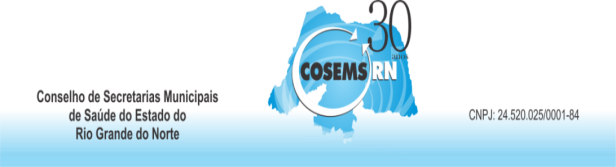 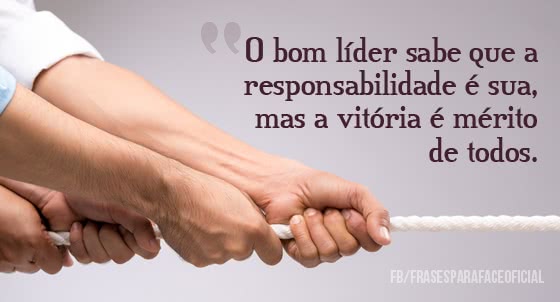 Sueldo Queiroz – Sec. Executivo
sueldo@cosemsrn.org.br